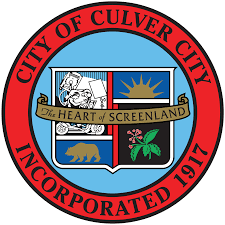 CULVER CITYENFORCEMENT SERVICES
Enforcement Services Division
Marian Aspnes, Enforcement Services Manager
marian.aspnes@culvercity.org
Office 310.253.5940
9/1/2022
1
Code Enforcement
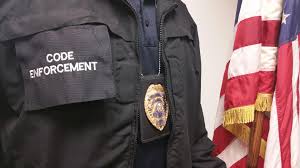 2
Our Priorities
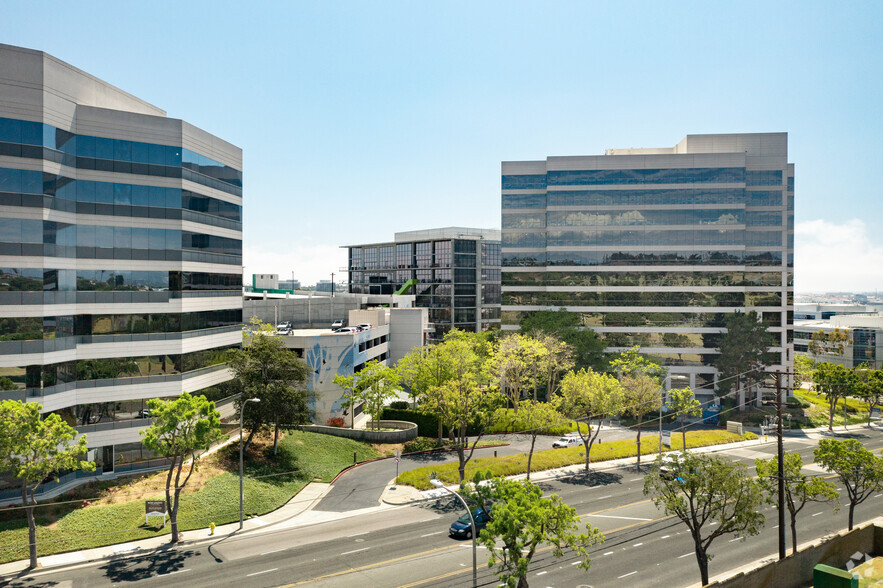 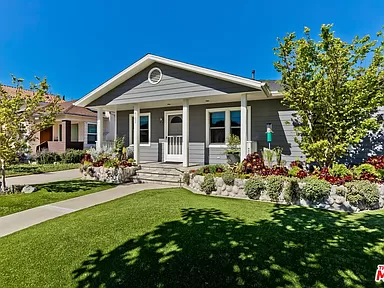 3
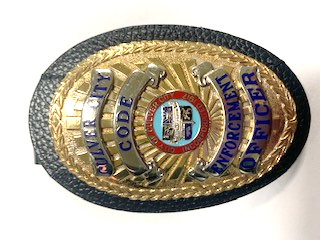 Code Enforcement Team
REQUIREMENTS: PC 832 Post Course Certified, 4th Amendment Search & Seizure, and CACEO Certification I, II, III
A Code Enforcement Officer is an inspector, officer or investigator, who possesses specialized training in, and whose primary duties are the prevention, detection, investigation, and enforcement of violations of laws regulating public nuisance, public health, safety, and welfare, public works, business activities, building standards, land-use, and other municipal affairs.
4
Common Municipal Code Violations
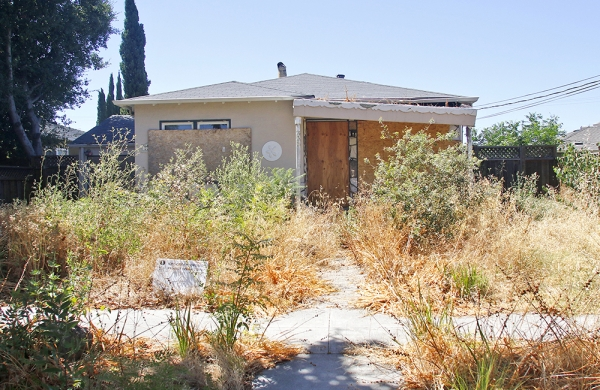 PROPERTY MAINTENANCE
Overgrown grass and vegetation. Dry brush, dead trees.
Hoarding/Accumulation of junk.   
Trash and Debris.
Rodents / Insects.
Inoperable vehicles / Junk cars.
Dilapidated/deteriorated exterior and interior structures.
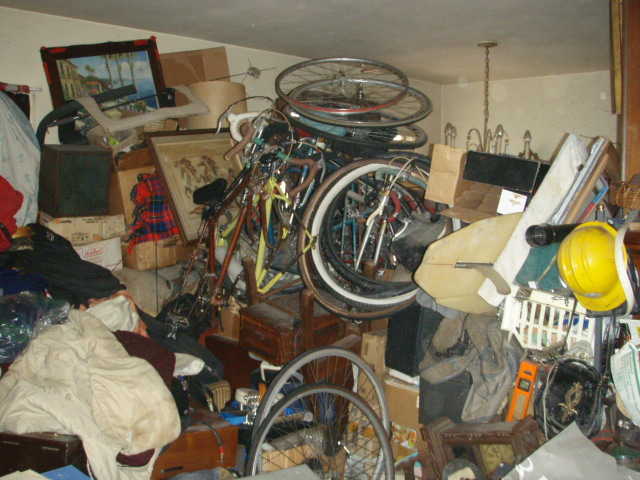 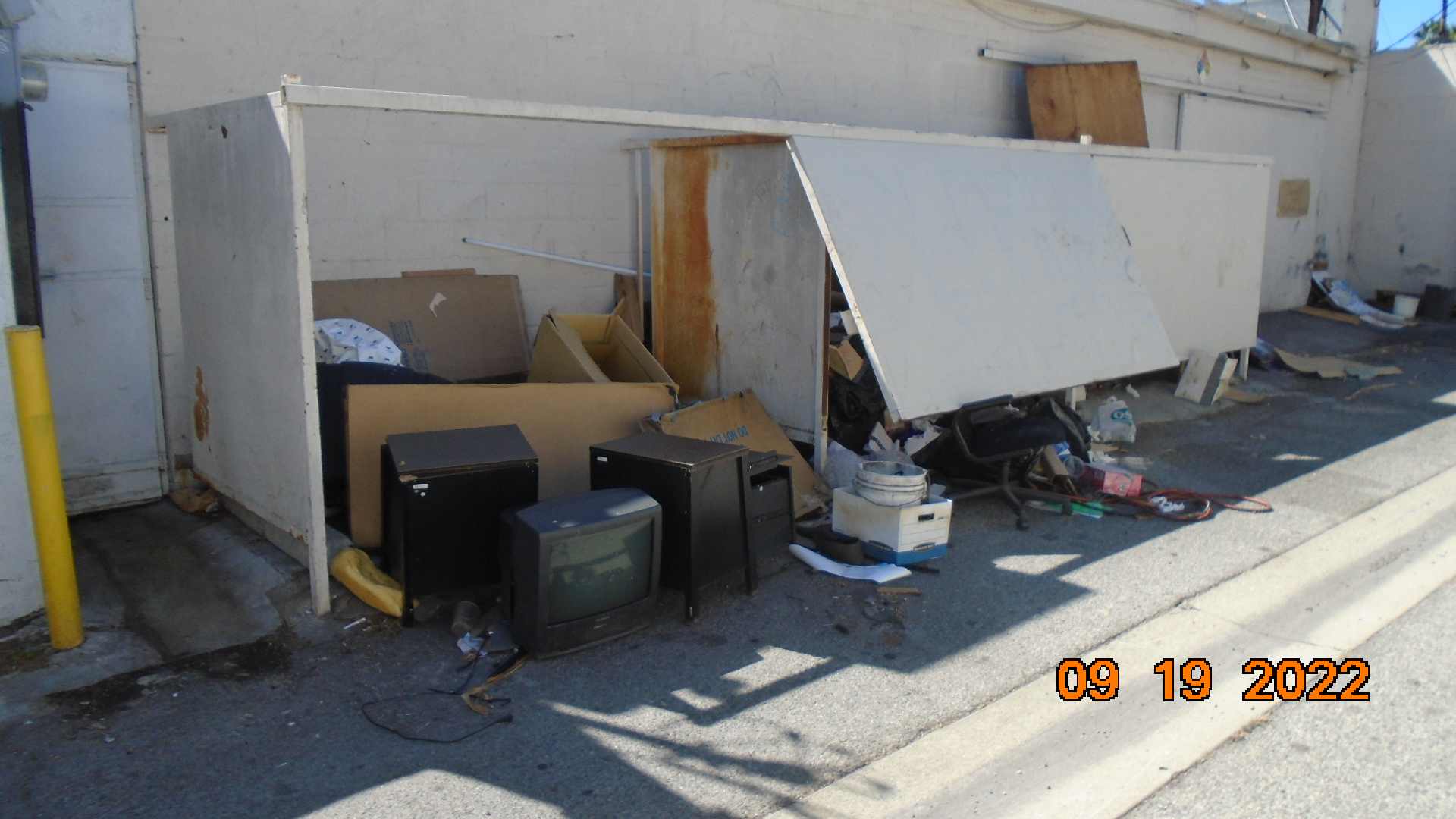 5
Common Municipal Code Violations Continued
GENERAL - Municipal Code Sections
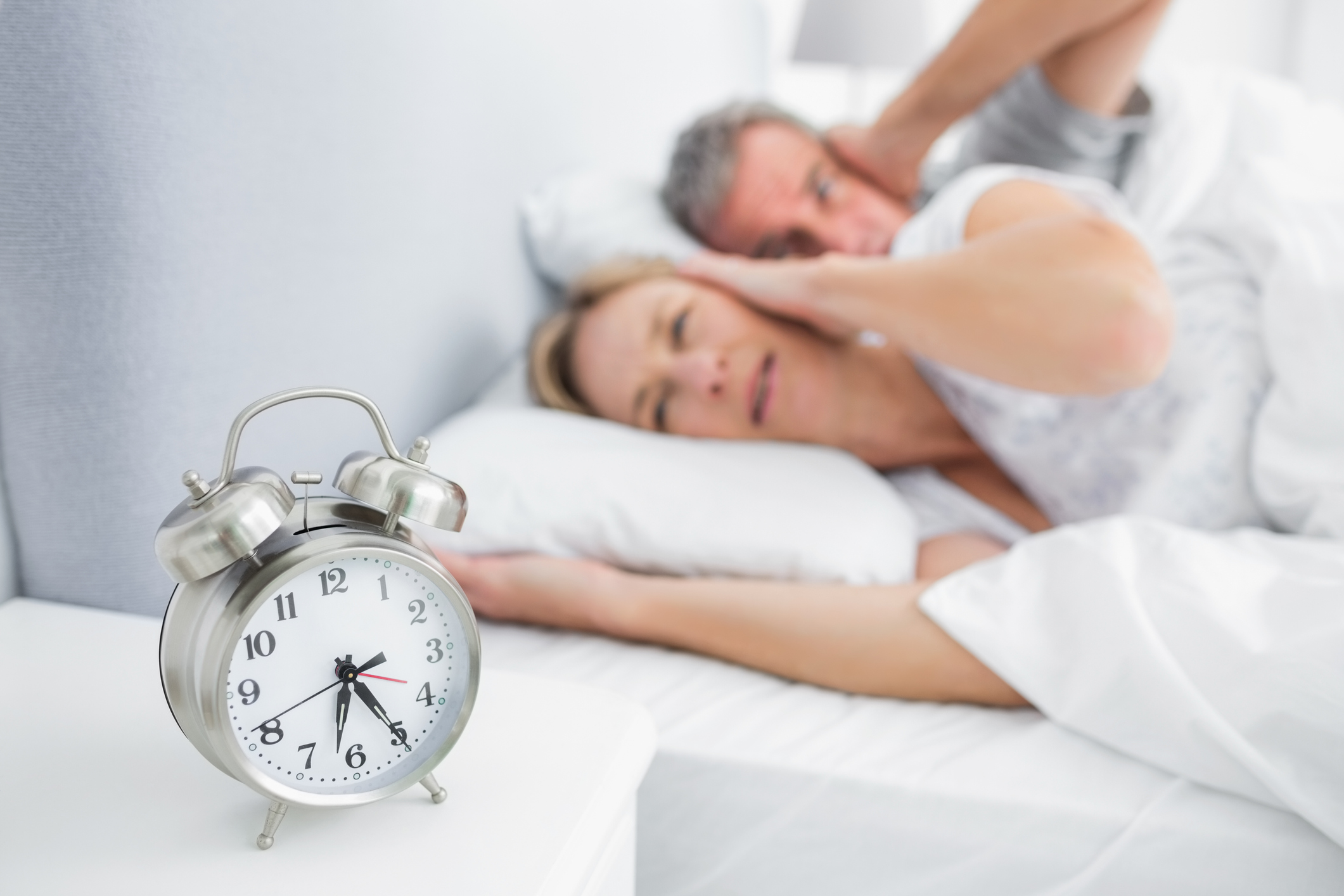 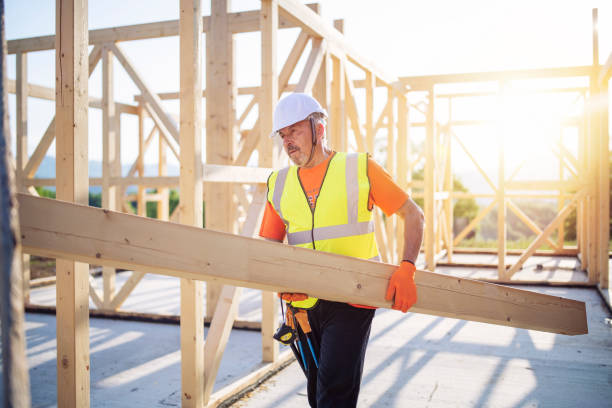 Noise Nuisance (Construction, Leaf Blowers, Machinery, Business Operations) 
Water Waste / Overwatering. 
Unhoused Community.
Smoking Ban on Multi-Unit Housing.
Public Nuisance (Sidewalk and Right-of-Way Obstructions, Foul odors/Air Quality, Outdoor storage, Graffiti, Yard Sales, Light Intrusions, etc.).
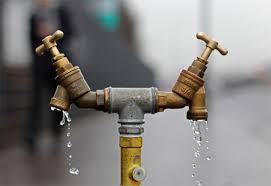 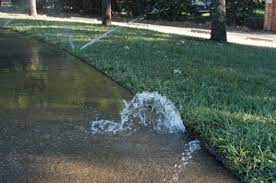 6
Common Municipal Code Violations cont.
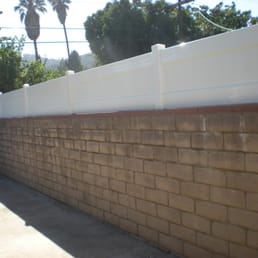 ZONING / LAND USE
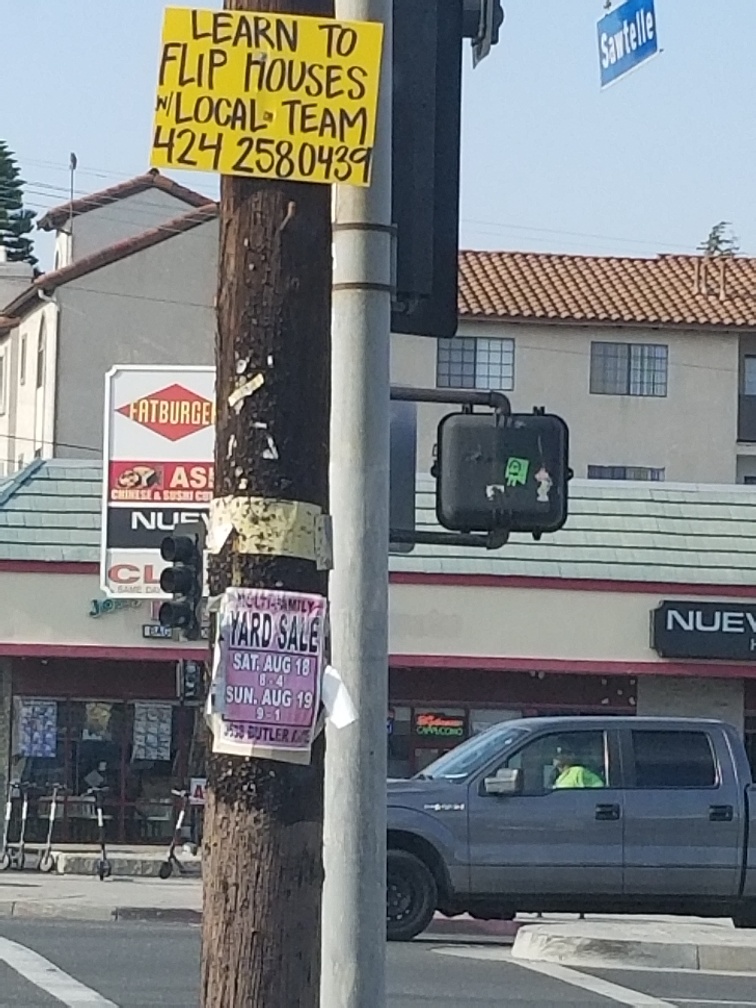 Prohibited Signs, Signs in Public Right-of-Way. 
Nonconforming structures.
Unpermitted Construction (Garage Conversions/Patio Enc.).
Property Setback violations. 
Over Height Fences, Hedges, and Walls.
Parking and Landscape Requirements
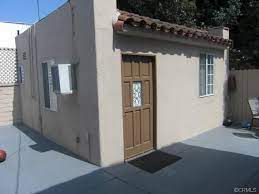 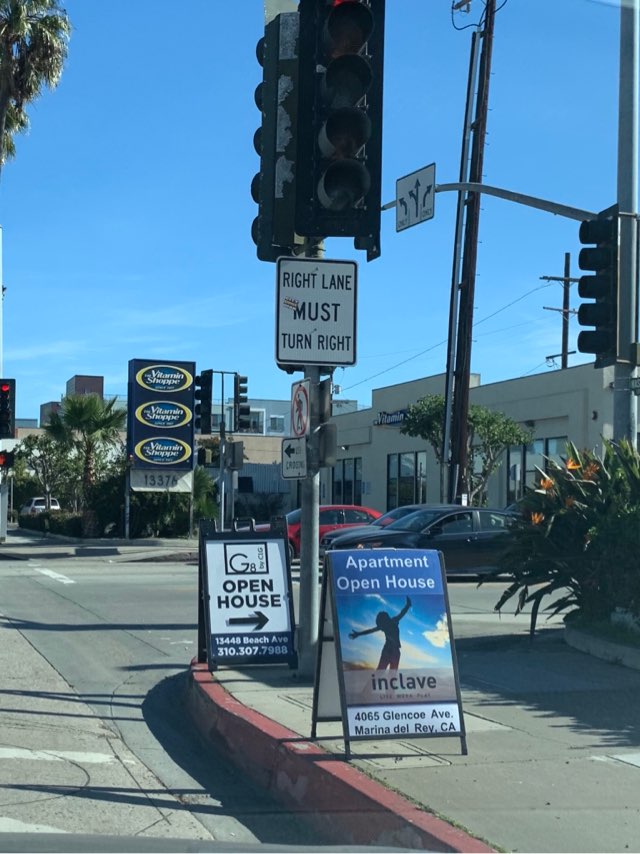 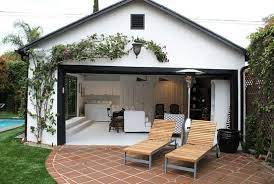 7
Inter-Departmental Assistance
8
LEAF BLOWER ENFORCEMENTNoise Restrictions Effective November 23, 2022Municipal Code Sections 9.04.015(I) and 9.07.050(B)LEAF BLOWERS CANNOT EXCEED 65 DECIBELS
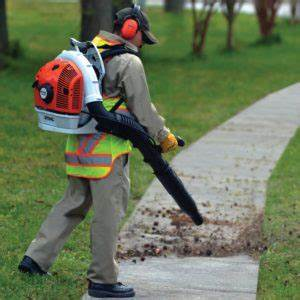 9
SUSTAINABILITY ENFORCEMENT COMPLAINTS & EPO REFFERALSCULVER CITY MUNICIPAL CODE – TITLE 5 CHAPTER 5.07
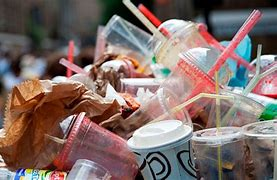 10
Enforcement Process
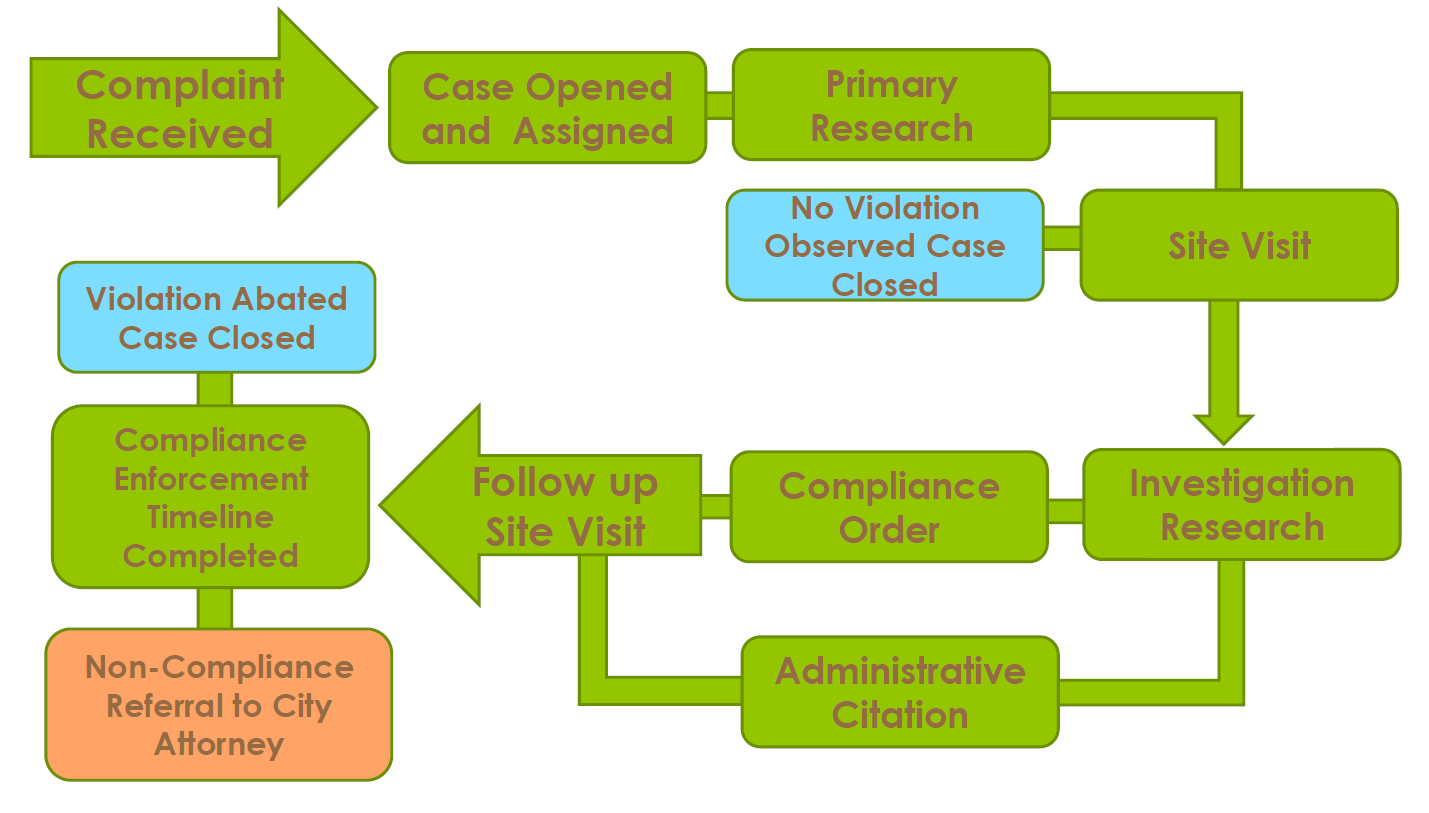 11
Warnings, Citations, & Fines
12
Enforcement Requests
13
Enforcement Complaints
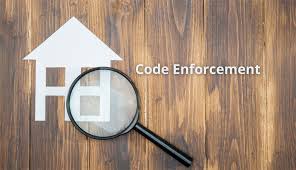 14
Other Enforcement Duties
15
Before and After
HOARDING / ACCUMULATION
OVERGROWN HEDGES/VEGETATION
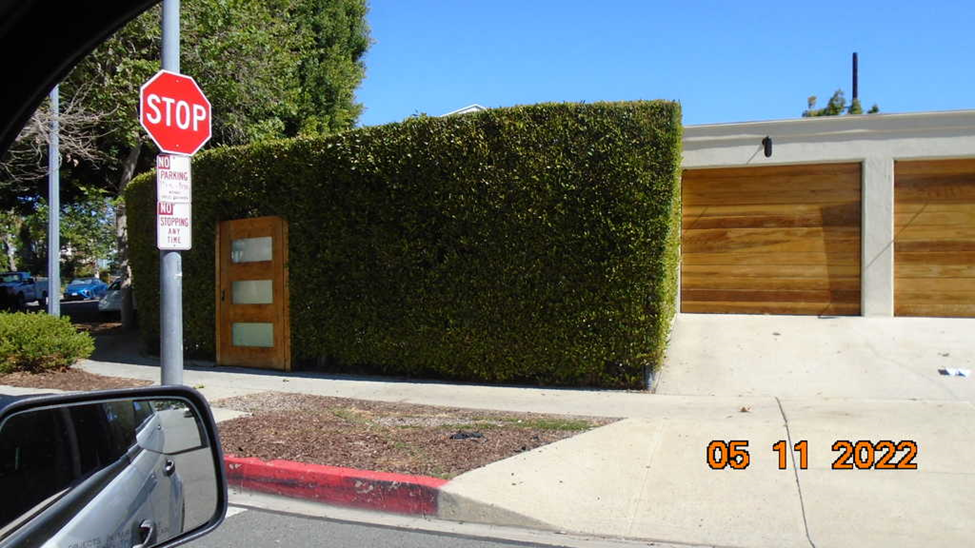 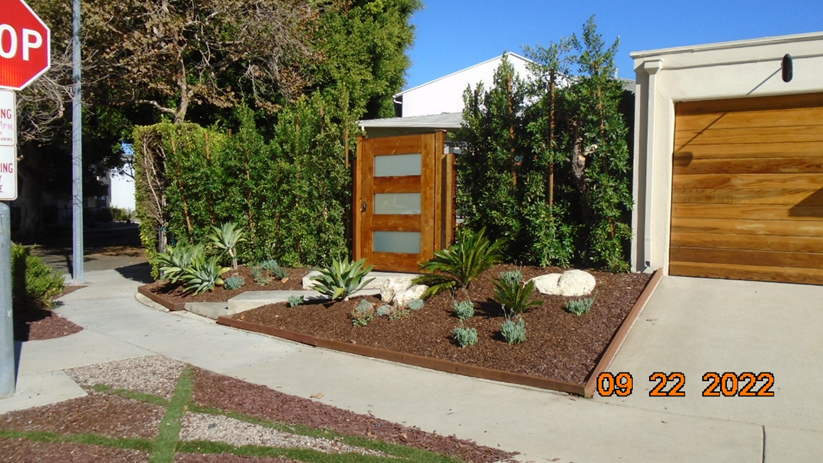 16
BEFORE AND AFTER
UNSANITARY HOUSING
DILAPIDATED ROOF
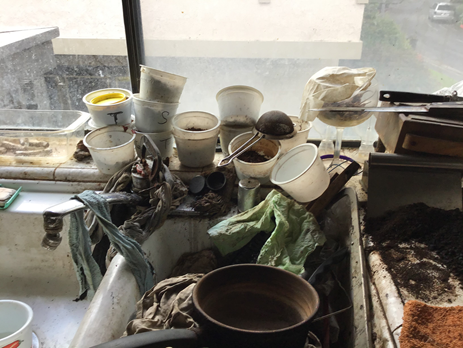 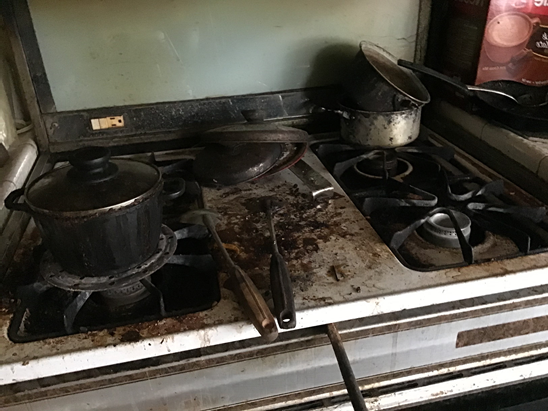 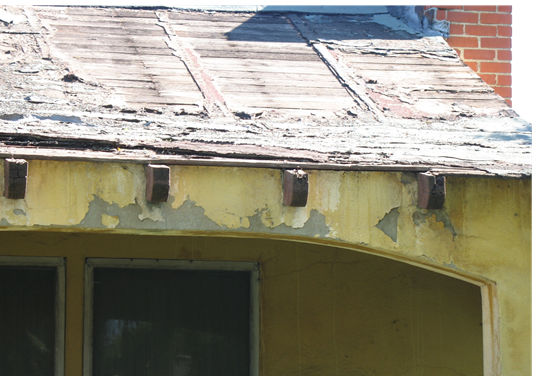 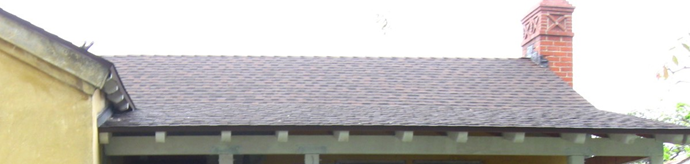 17
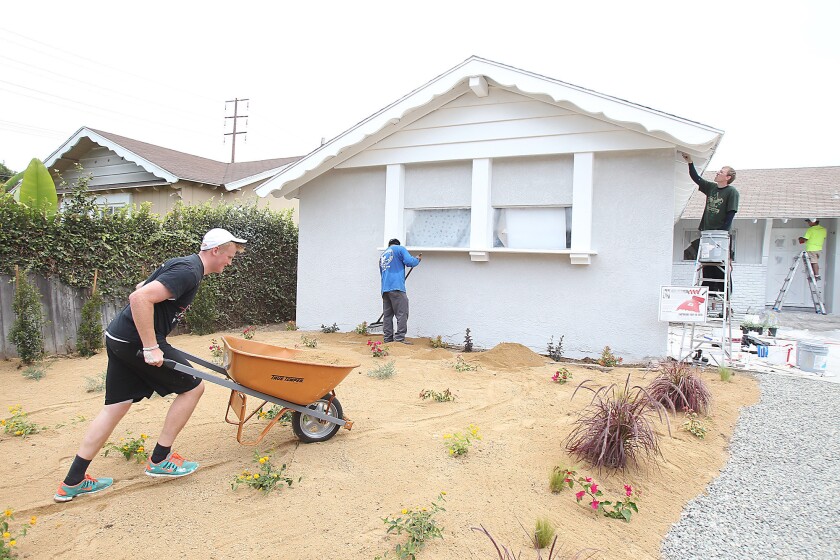 Good exercise for the heart: reach out and help your neighbor.
Mark Twain
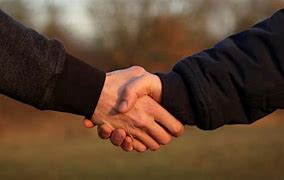 18
THANK YOU
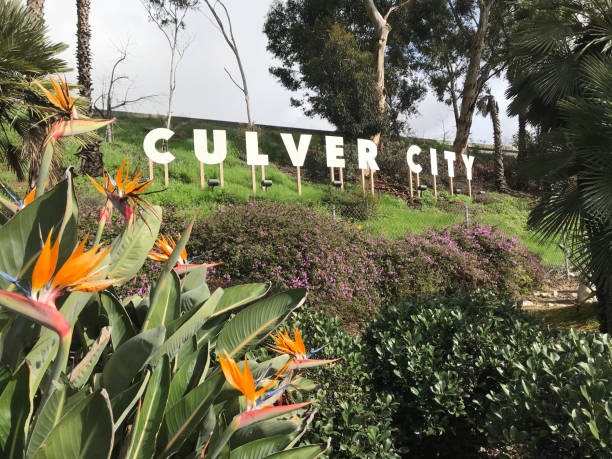 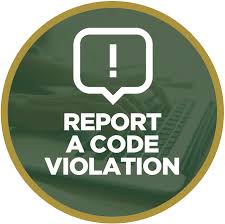 WAYS TO REPORT A CODE VIOLATION
Enforcement Division  (310) 253-5940
Culver City Hotline (310) 253-5555
Email  code.enforcement@culvercity.org
Graffiti Hotline (310) 253-6420
Access Culver City’s Website:    https://www.culvercity.org/CityHall/Departments/ Community-Development/Code-Enforcement/
Mail Complaint or Public Counter Assistance: 	Culver City Enforcement Services, 	2nd Floor             	9770 Culver Boulevard             	Culver City, CA.  90232
19